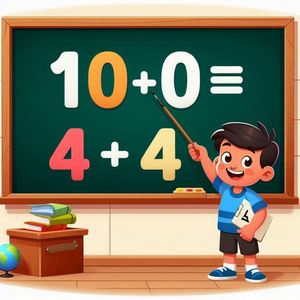 Математика
1 клас
Розділ VІ. 
Числа 21-100
Урок 106
Порівняння чисел
Налаштування на урок
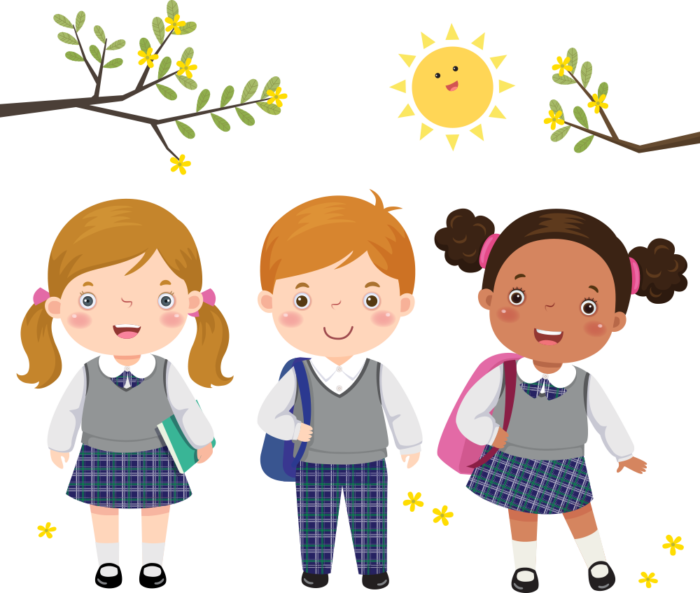 Любе сонечко ясно світить,
Посилає всім привіти, 
Ніжно гріє і ласкає,
До роботи закликає. 
Не баріться, поспішайте, 
І навчатись починайте.
Лічба десятками в порядку зростання
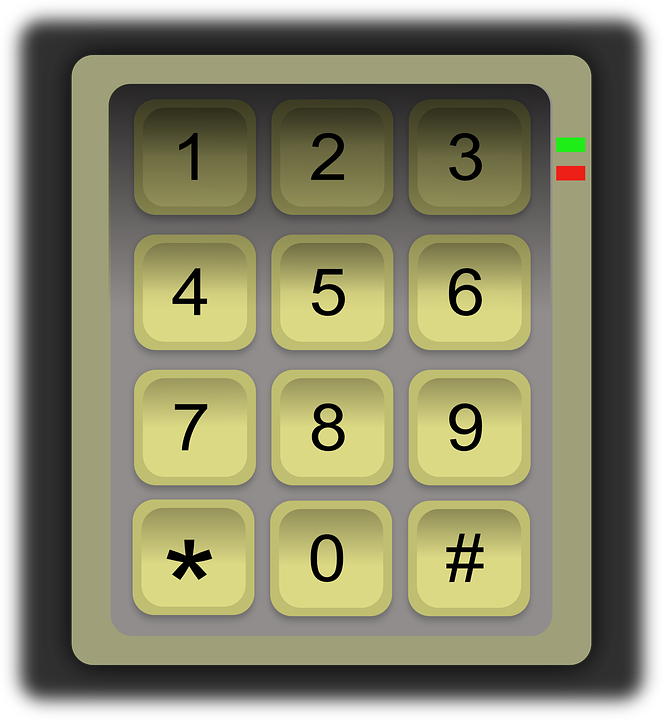 = 1 дес.
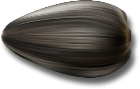 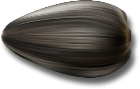 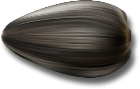 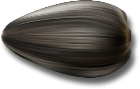 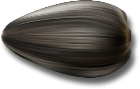 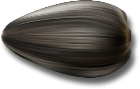 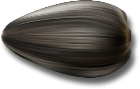 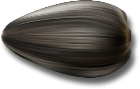 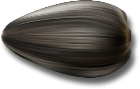 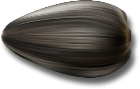 = 2 дес.
1
2
3
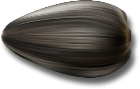 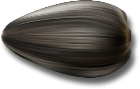 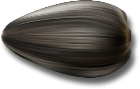 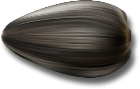 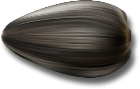 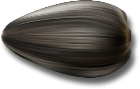 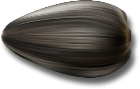 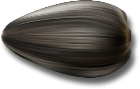 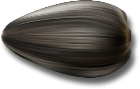 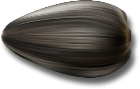 1
= 3 дес.
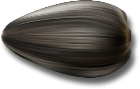 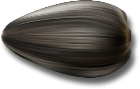 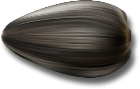 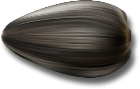 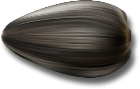 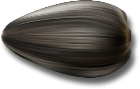 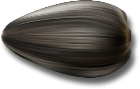 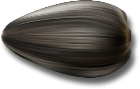 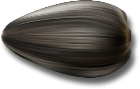 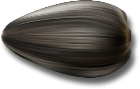 = 4 дес.
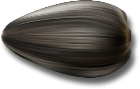 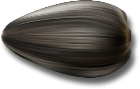 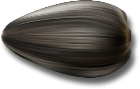 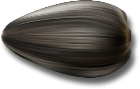 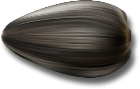 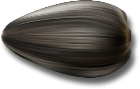 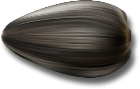 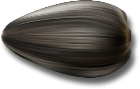 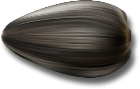 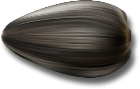 4
5
6
= 5 дес.
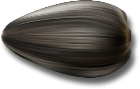 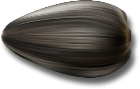 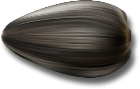 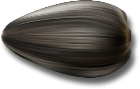 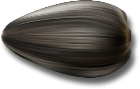 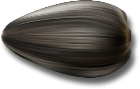 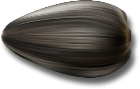 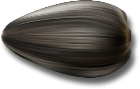 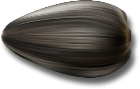 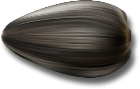 = 6 дес.
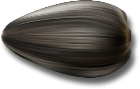 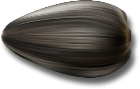 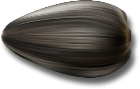 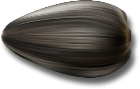 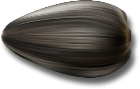 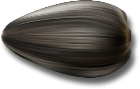 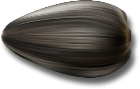 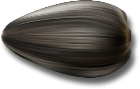 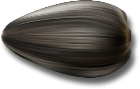 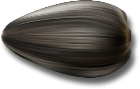 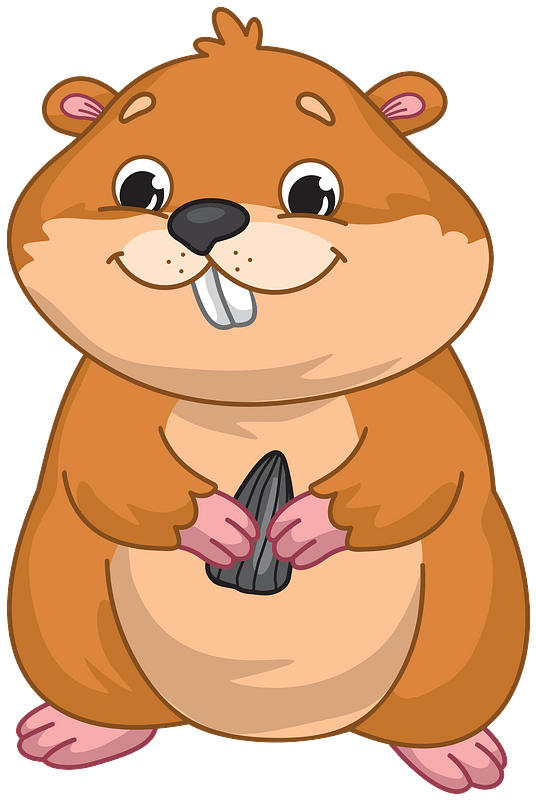 7
8
9
= 7 дес.
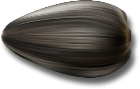 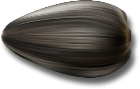 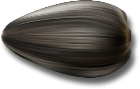 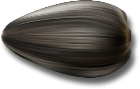 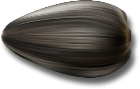 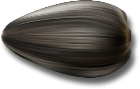 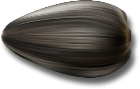 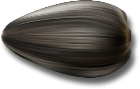 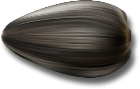 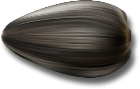 = 8 дес.
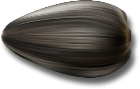 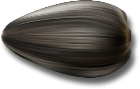 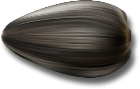 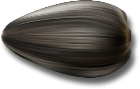 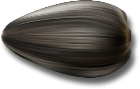 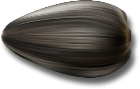 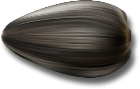 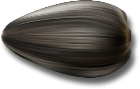 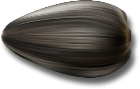 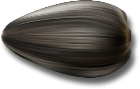 0
0
0
0
0
0
0
0
0
0
= 9 дес.
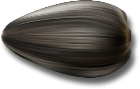 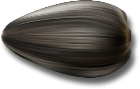 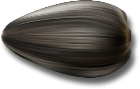 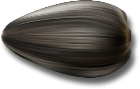 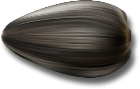 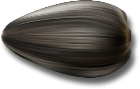 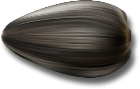 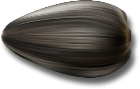 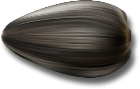 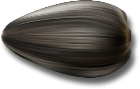 = 10 дес.
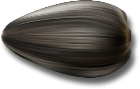 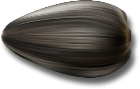 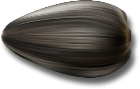 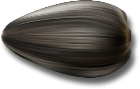 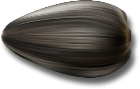 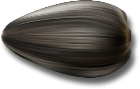 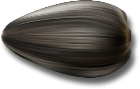 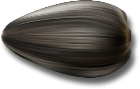 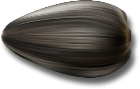 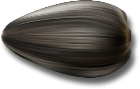 Лічба десятками в порядку зростання
7 дес.
8 дес.
9 дес.
6 дес.
10 дес.
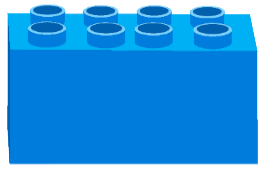 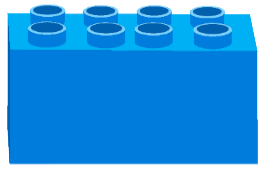 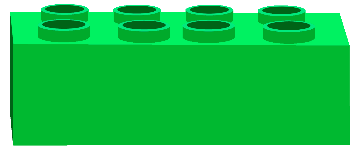 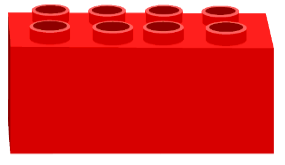 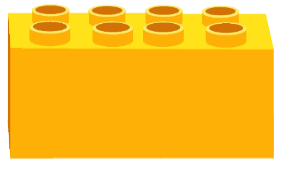 60
70
80
90
100
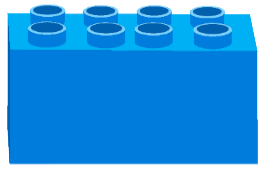 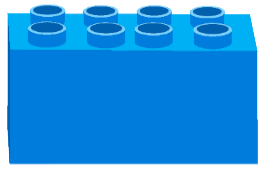 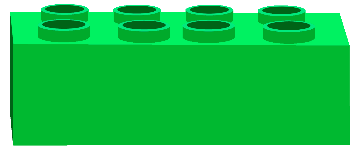 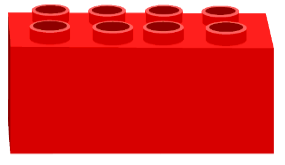 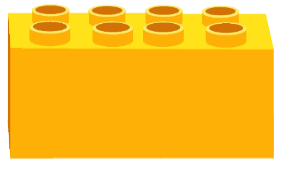 79
89
99
69
59
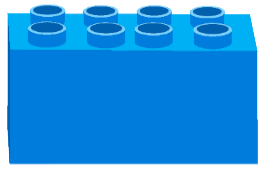 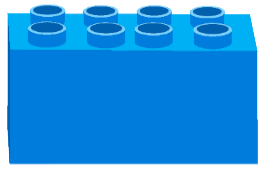 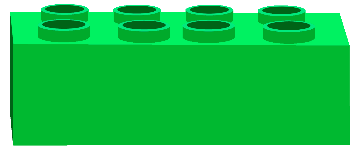 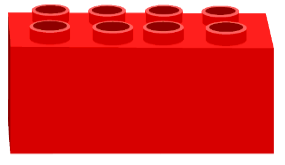 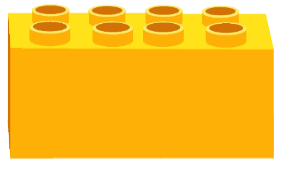 78
88
98
68
58
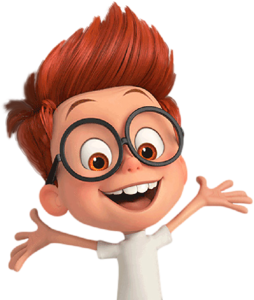 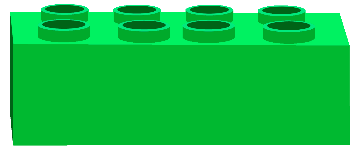 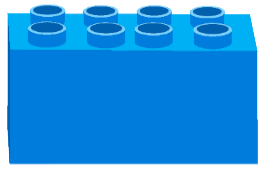 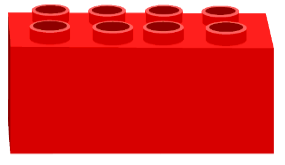 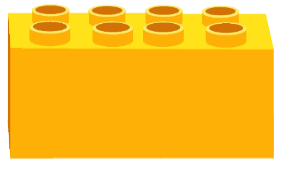 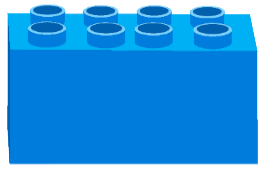 77
87
97
67
57
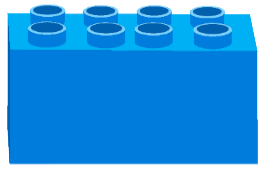 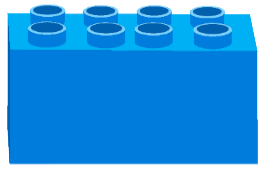 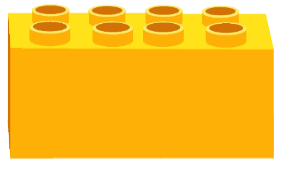 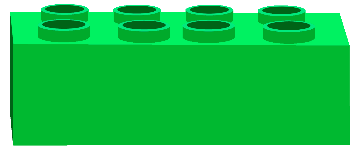 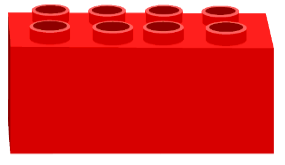 76
86
96
66
56
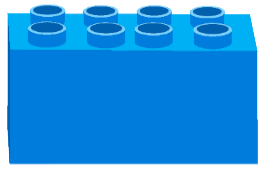 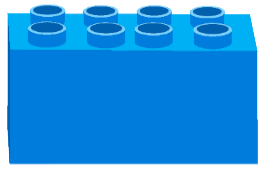 75
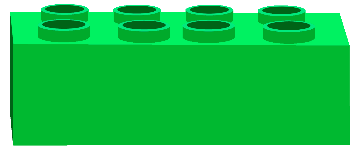 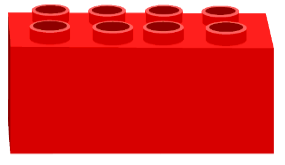 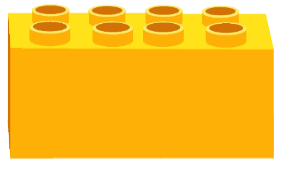 85
95
65
55
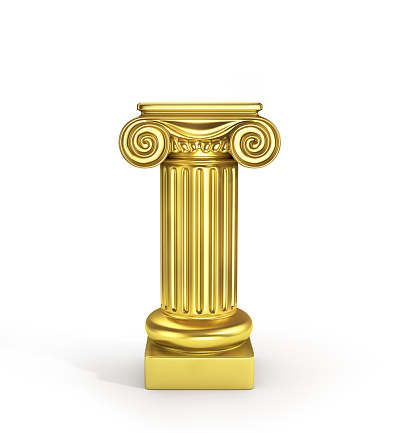 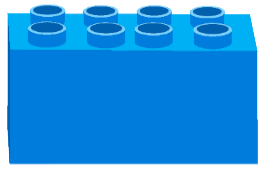 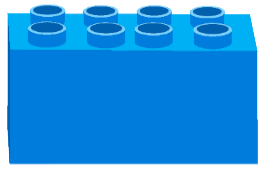 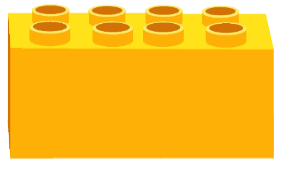 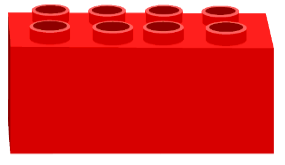 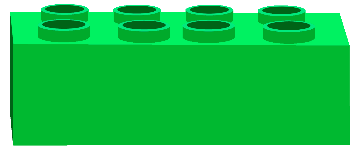 74
84
94
64
54
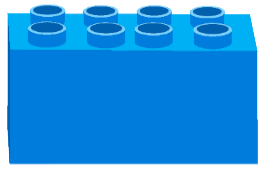 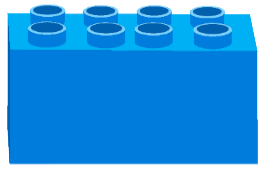 73
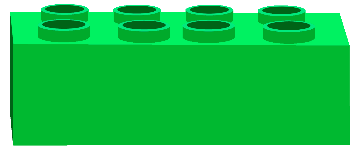 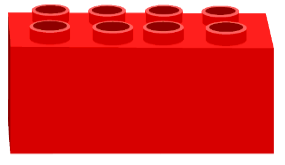 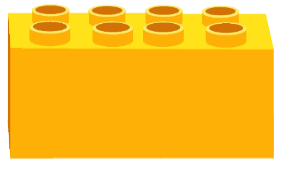 83
93
63
53
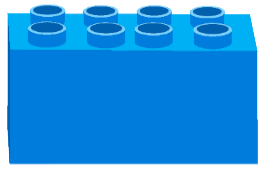 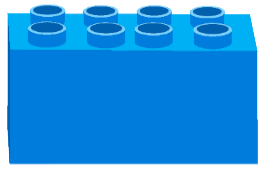 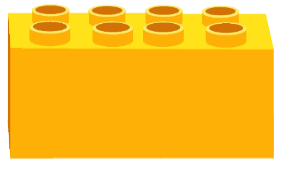 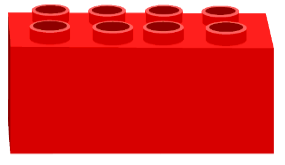 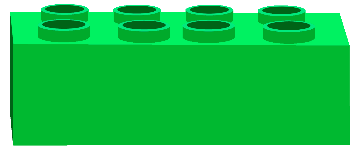 72
82
92
62
52
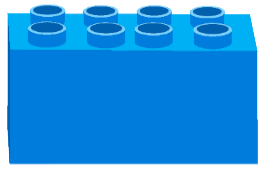 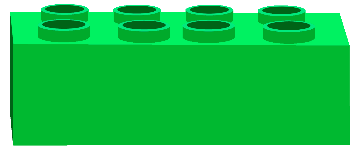 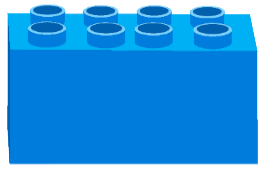 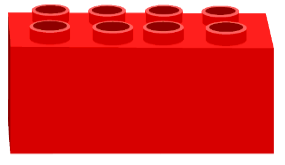 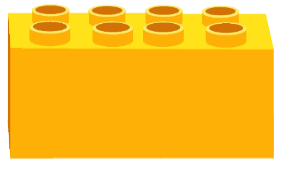 71
81
61
91
51
Гра «Намисто»
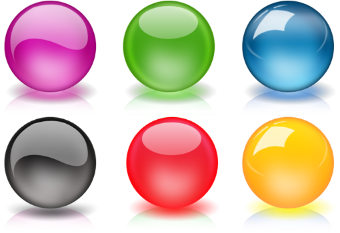 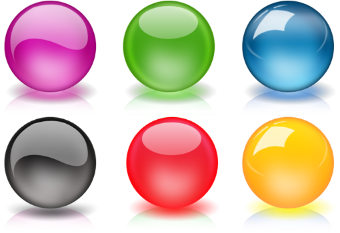 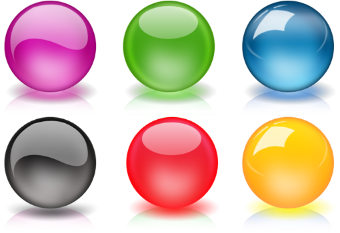 90
89
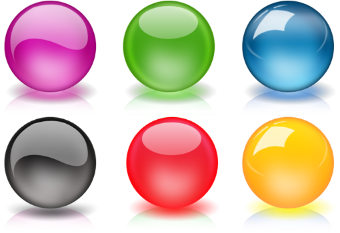 88
81
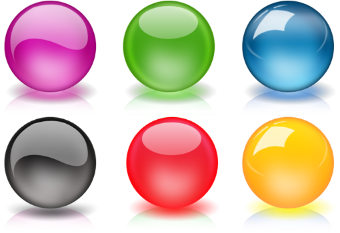 83
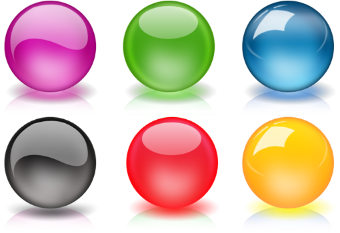 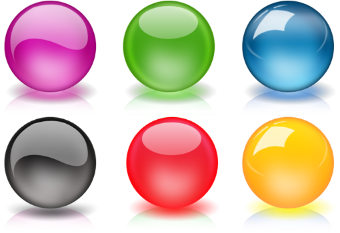 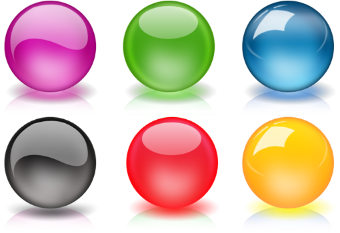 84
82
87
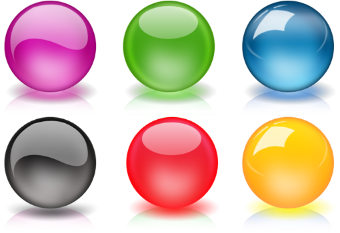 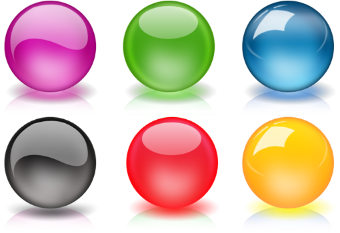 86
85
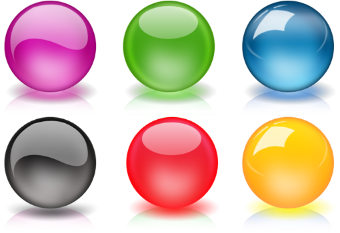 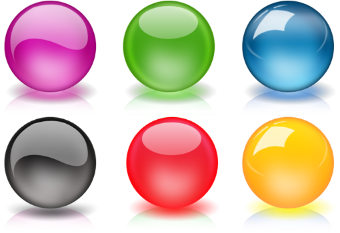 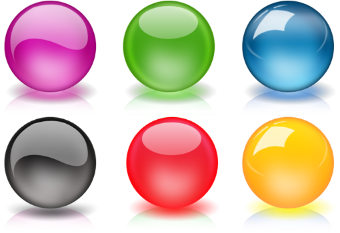 91
94
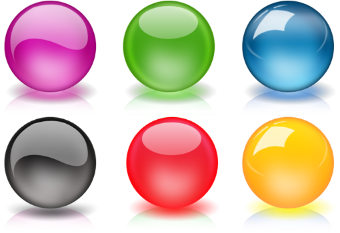 97
93
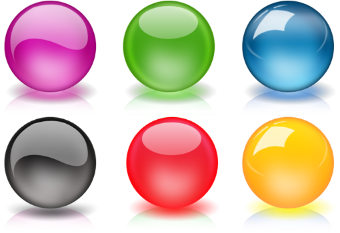 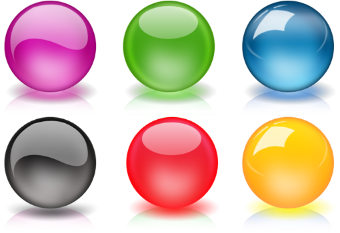 95
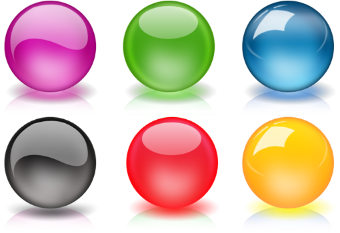 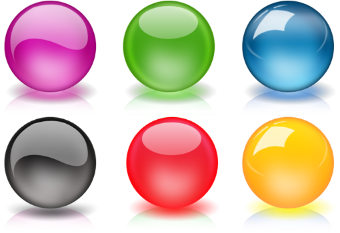 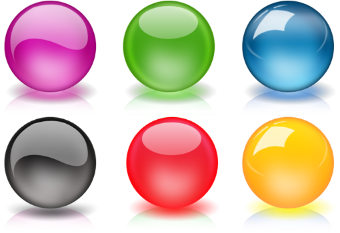 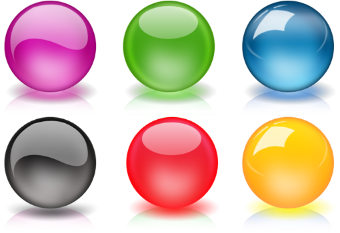 100
92
96
98
99
Назви попереднє  та наступне до кожного числа
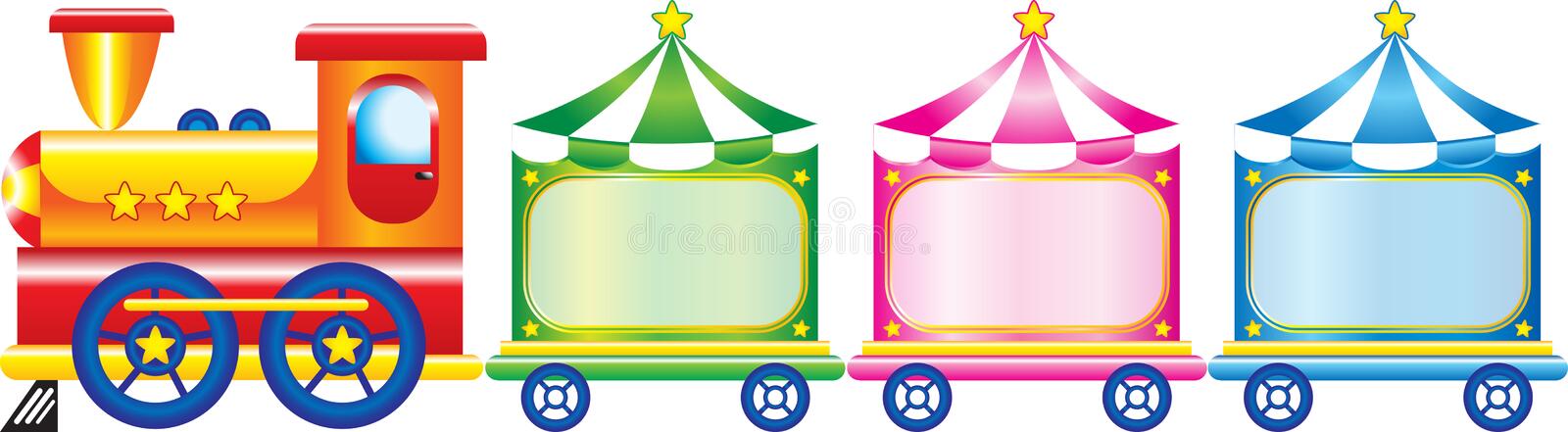 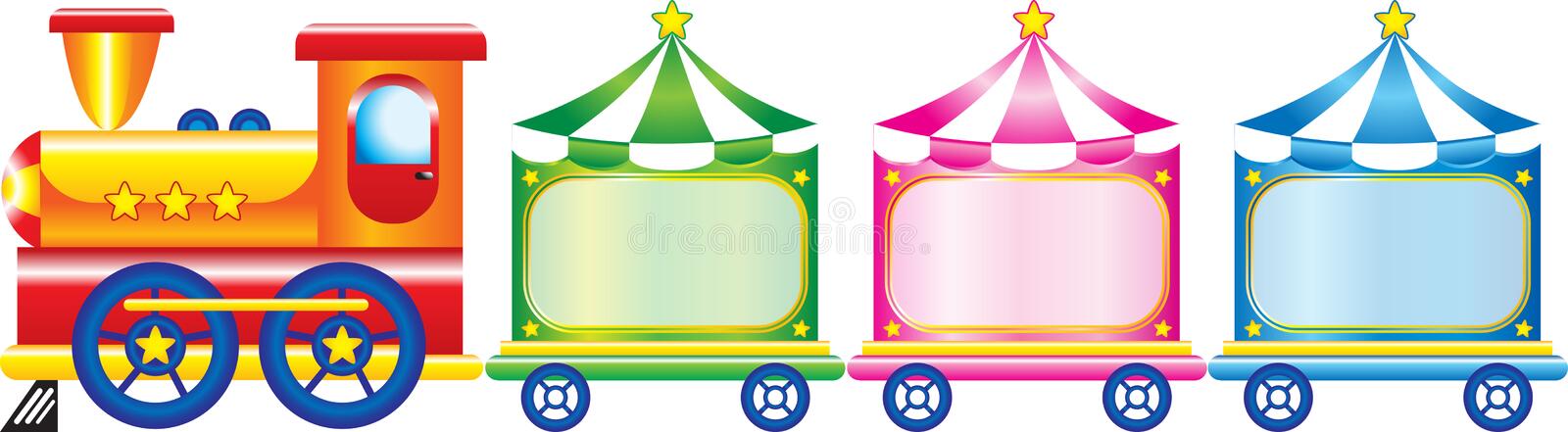 96
98
21
?
23
?
22
97
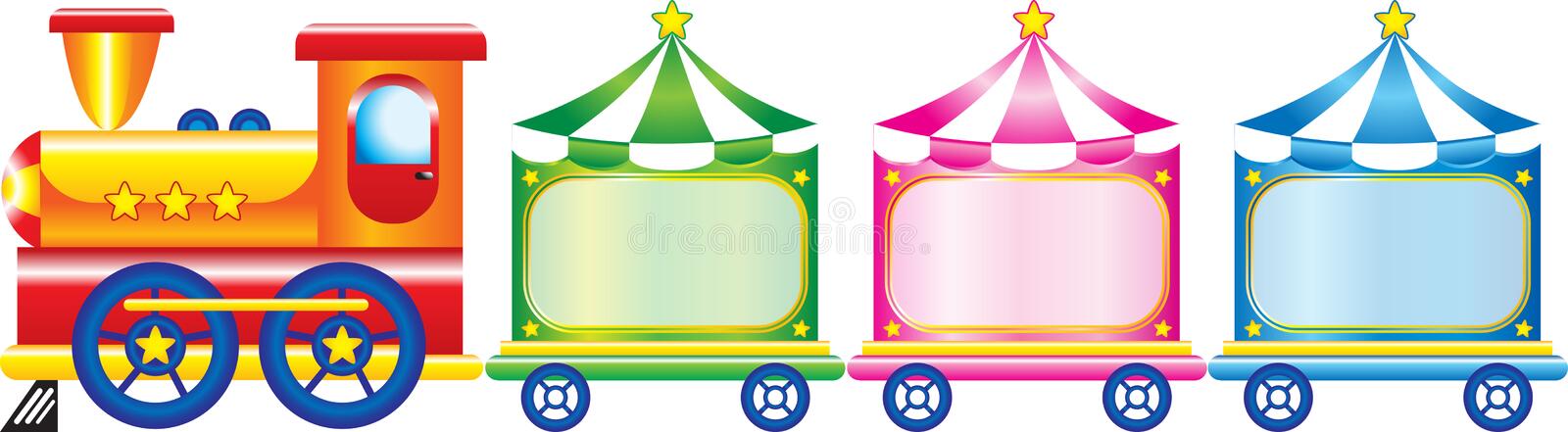 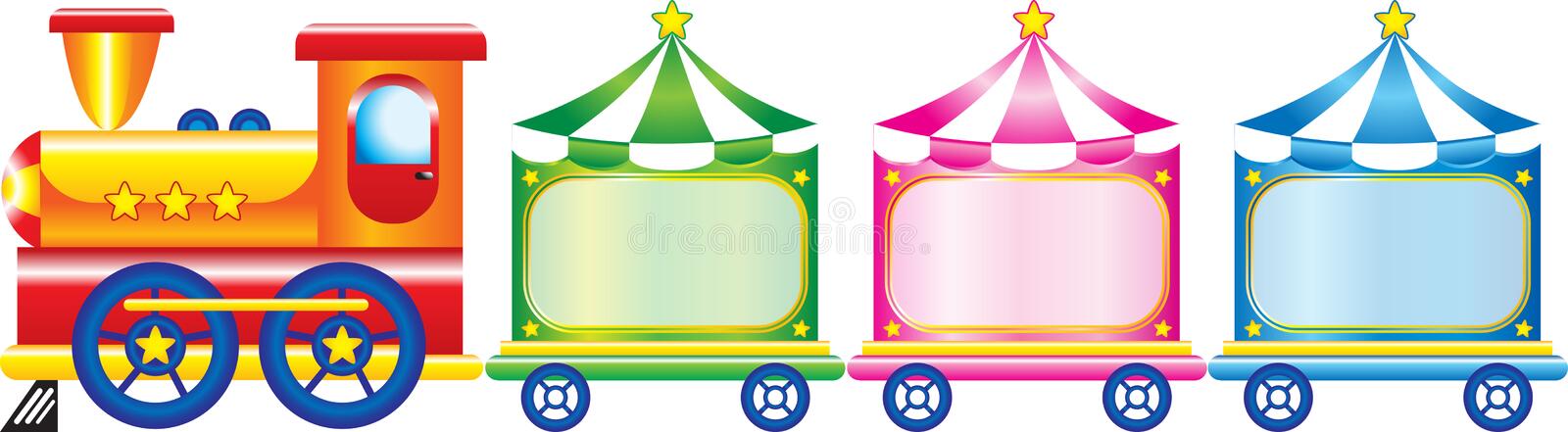 ?
36
72
?
74
34
35
73
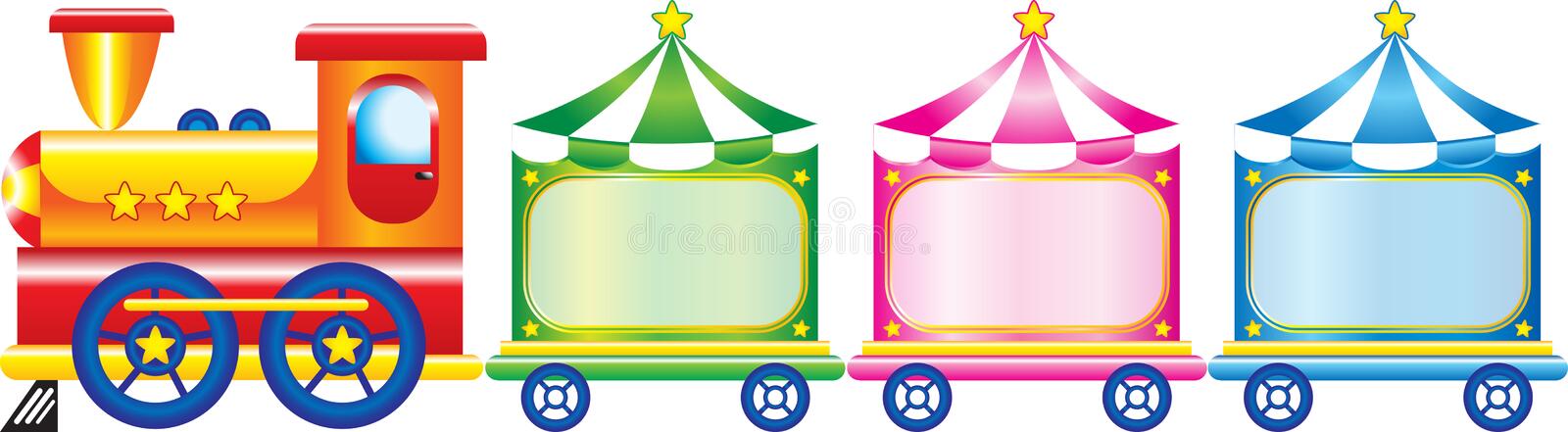 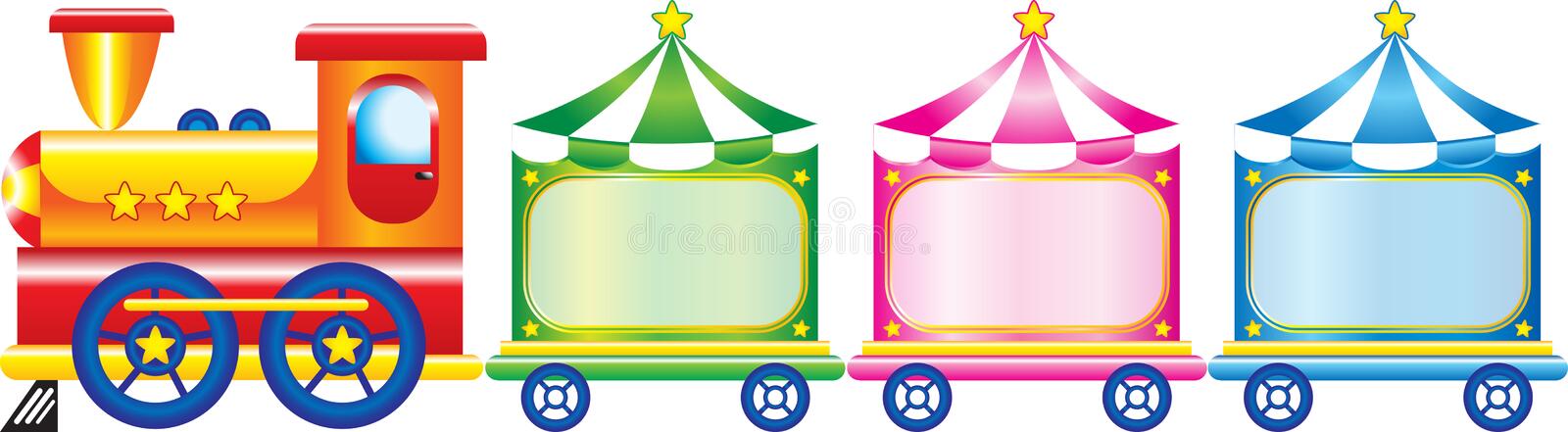 ?
51
67
?
69
49
50
68
Відновлення таблиці розрядів. Гра «Вантажник»
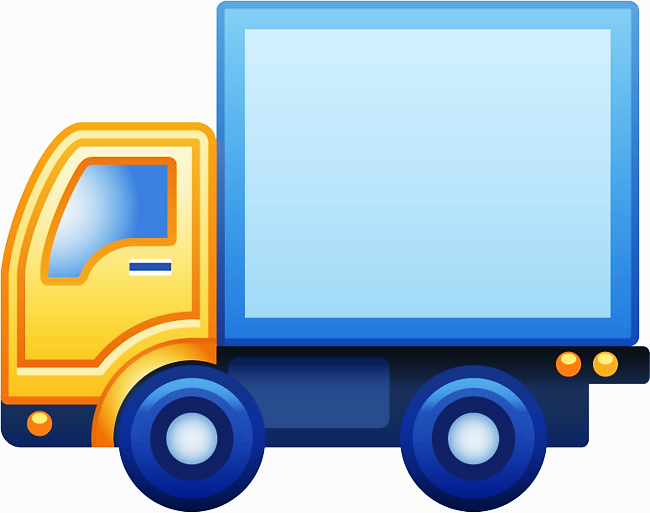 Десятки
Одиниці
Число
5
95
9
5
1
51
28
8
2
80
0
8
39
3
9
Гра «Потяг»
+ 4
+ 2
– 5
+ 2
+ 0
+ 5
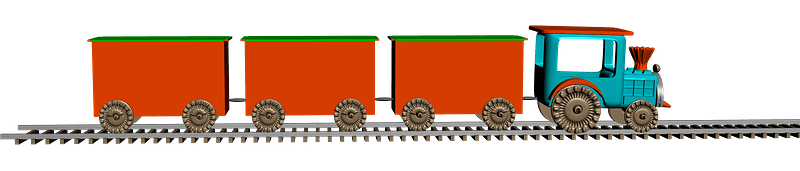 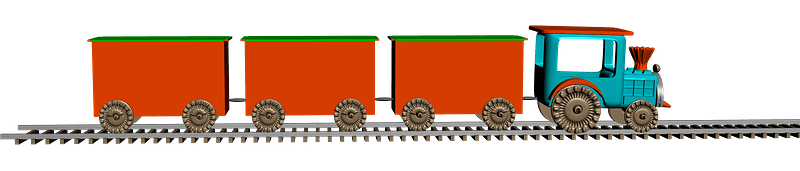 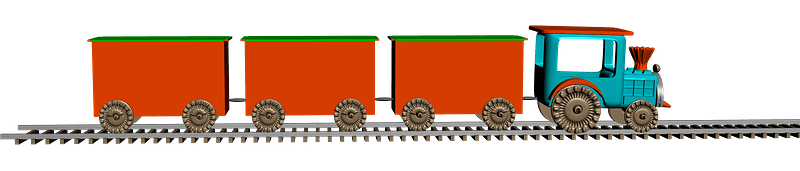 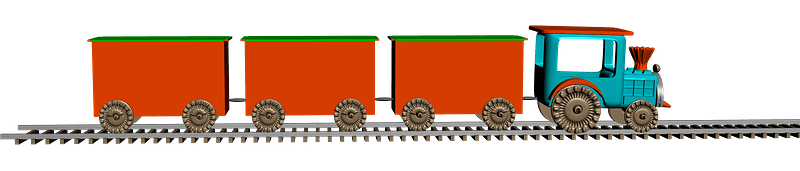 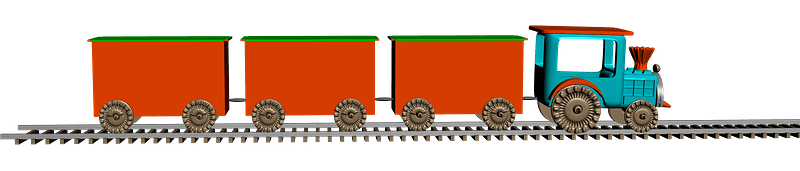 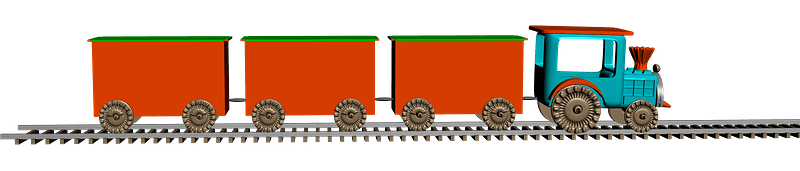 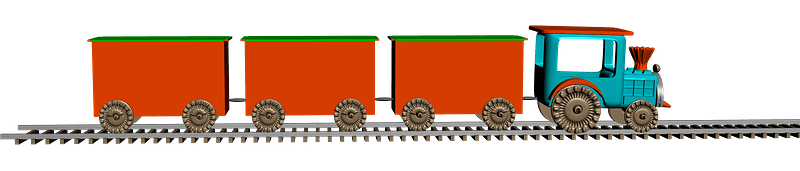 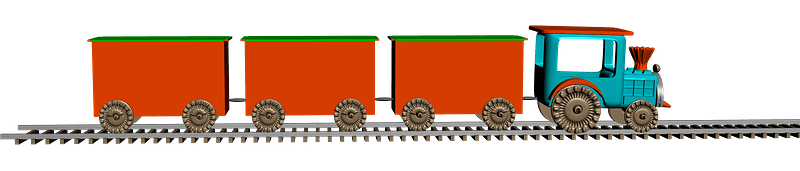 82
86
88
83
85
85
90
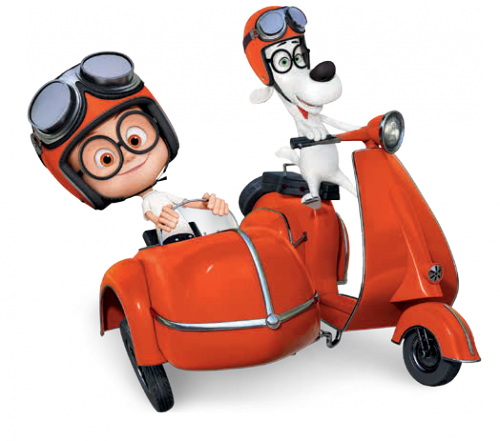 Обчисли ланцюжком
Усне опитування
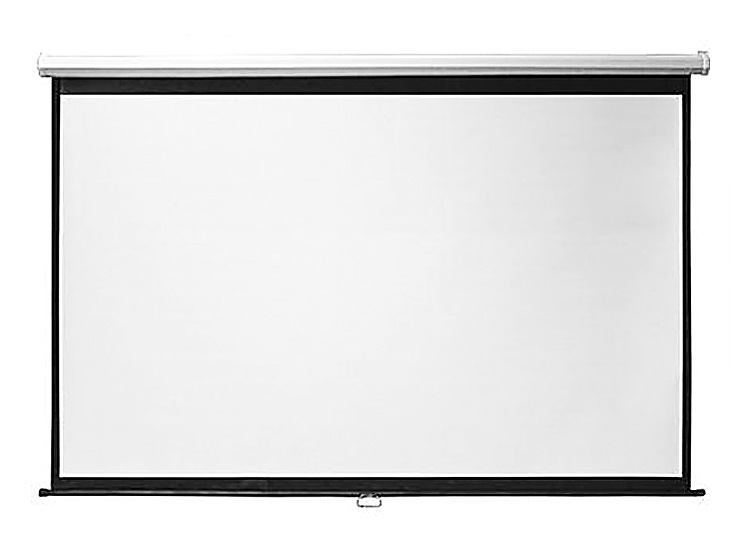 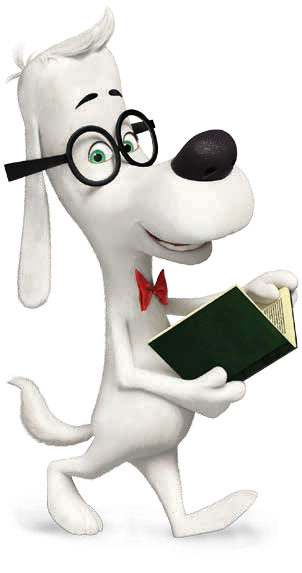 Що означає порівняти два числа? 
      18    8      18     38     18    19   
Яким способом це можна зробити? 
Як дізнатися, на скільки одне число більше чи менше іншого?
18    38 на ?
>
>
>
20
>
38 – 18 =
Повідомлення теми та завдань уроку
Сьогодні на уроці ми продовжимо порівнювати числа у межах сотні.
Будемо розв'язувати задачу на знаходження невідомого доданка.
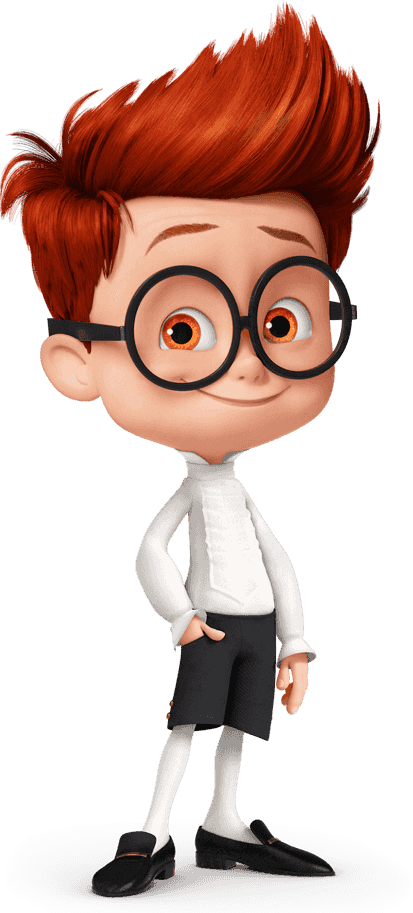 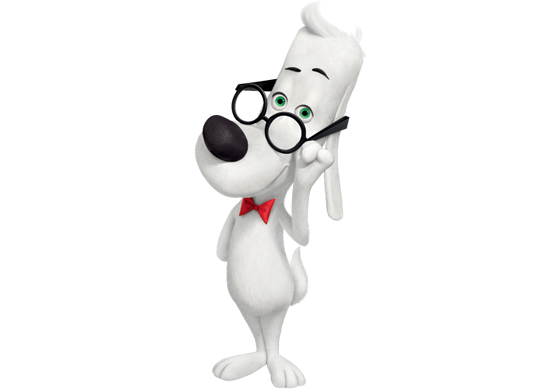 Порівняння чисел
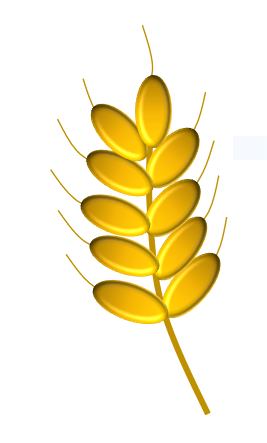 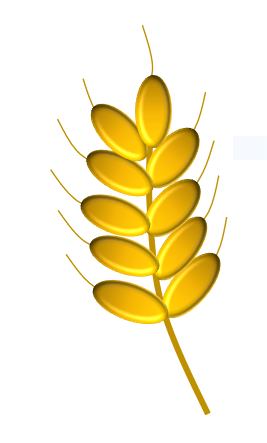 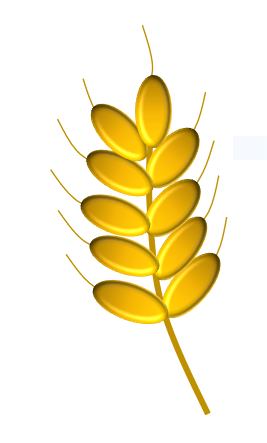 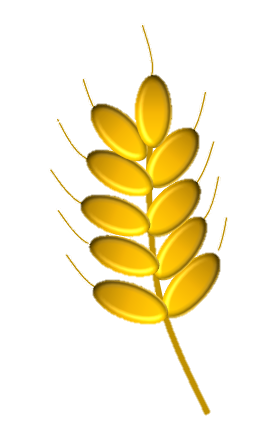 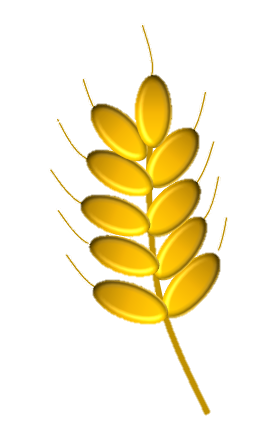 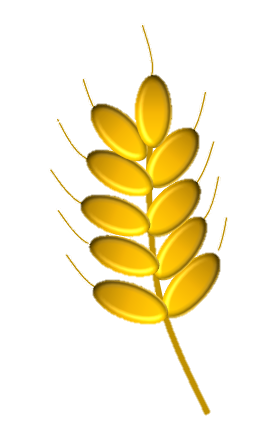 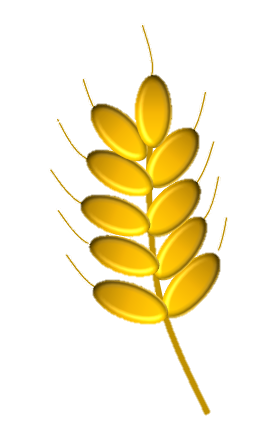 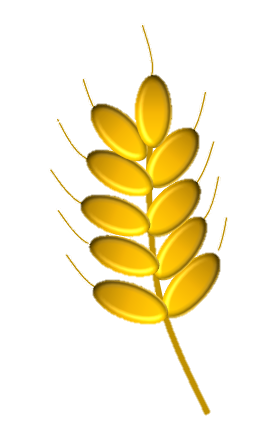 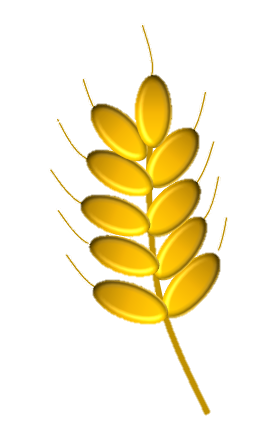 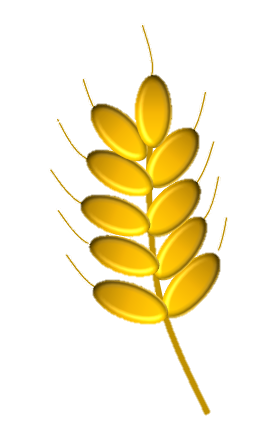 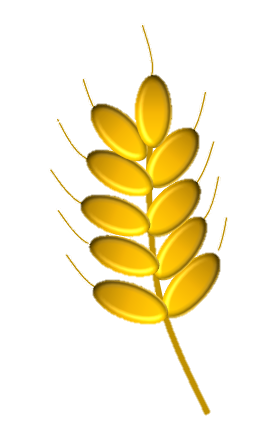 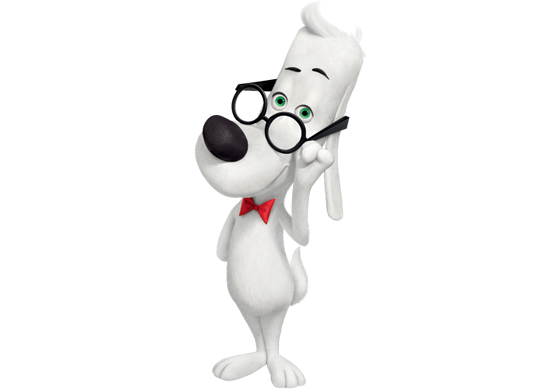 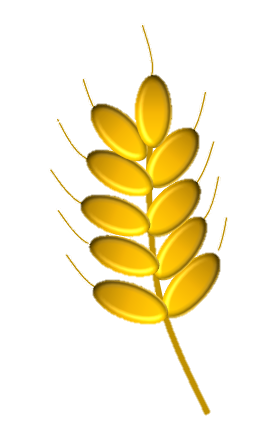 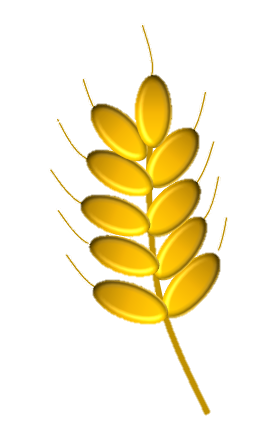 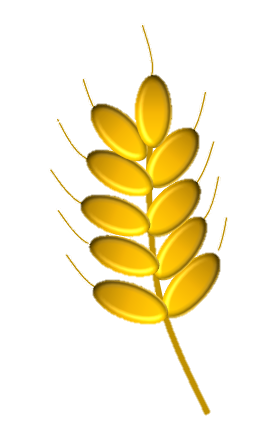 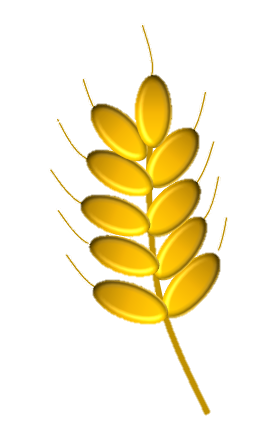 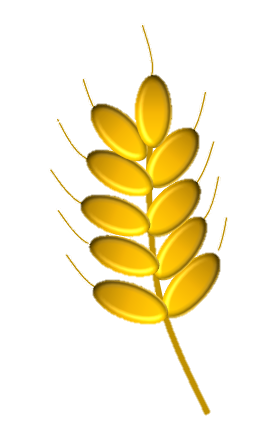 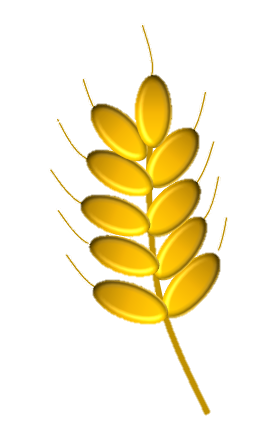 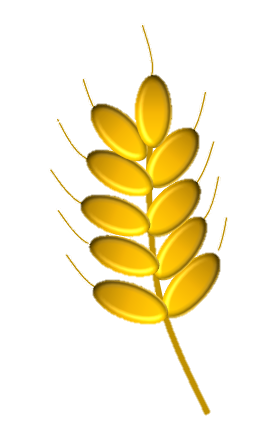 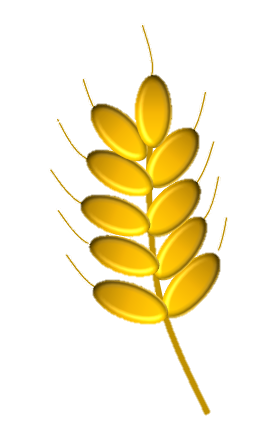 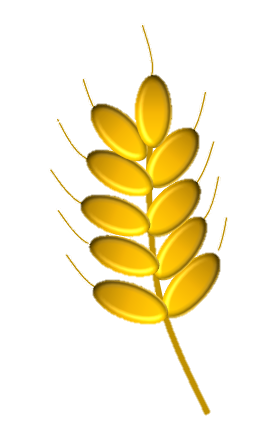 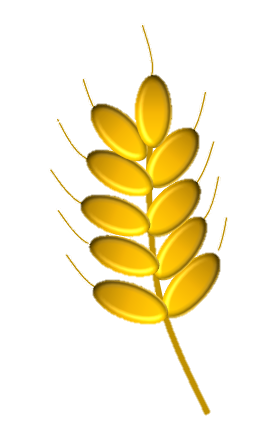 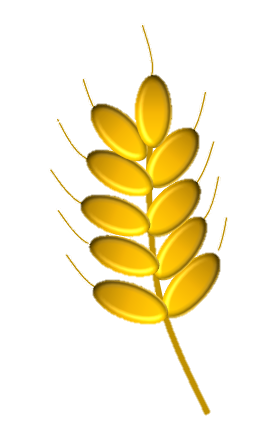 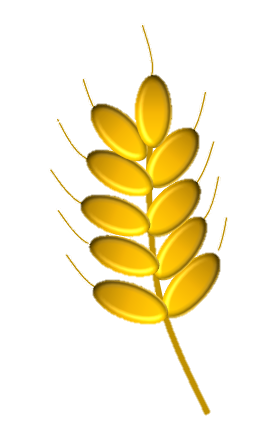 100 > 5
100 > 34
Трицифрове число більше, ніж двоцифрове та одноцифрове числа.
Підручник.
Сторінка
100
Порівняй гроші дітей
Оксана
Михайлик
Світланка
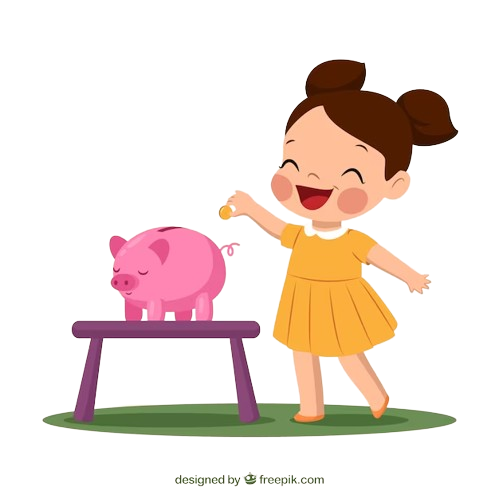 Скільки гривень зібрала кожна дитина в свою скарбничку?
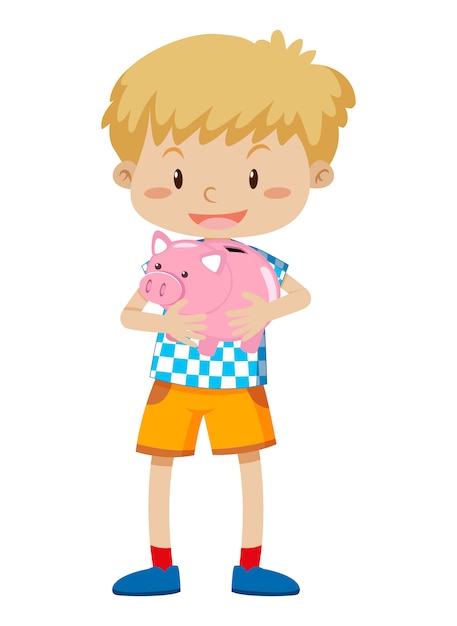 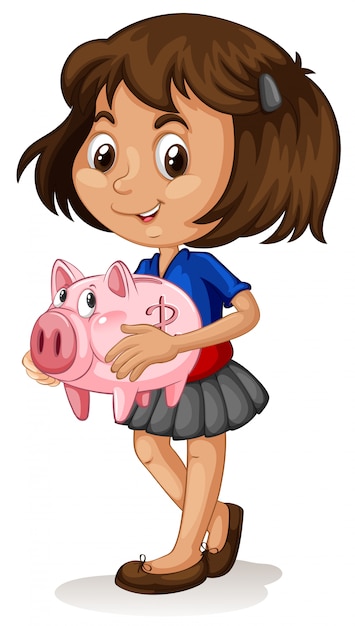 У кого найменше грошей у скарбничці. Що скажете про гроші дівчаток?
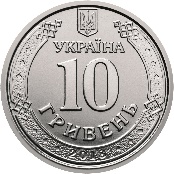 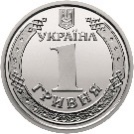 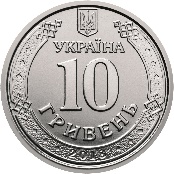 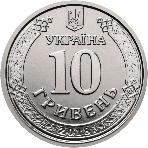 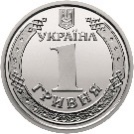 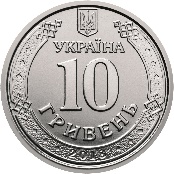 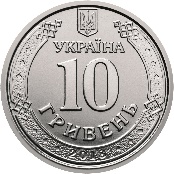 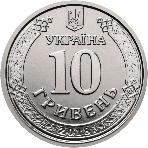 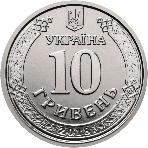 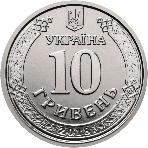 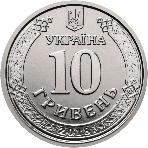 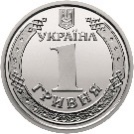 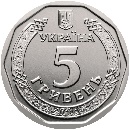 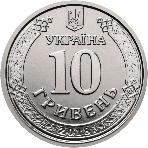 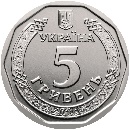 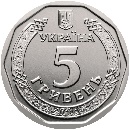 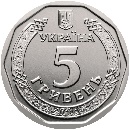 45 грн
33 грн
45 грн
Порівняй
80      18
>
18 – 1       8
>
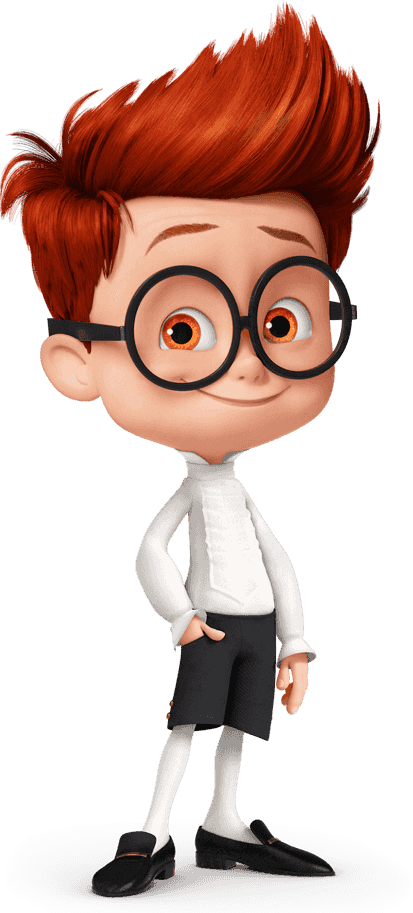 50      100
<
100      100 – 0
=
35
30 + 5      100
30       3
<
>
Підручник.
Сторінка
100
Розв'язую задачу
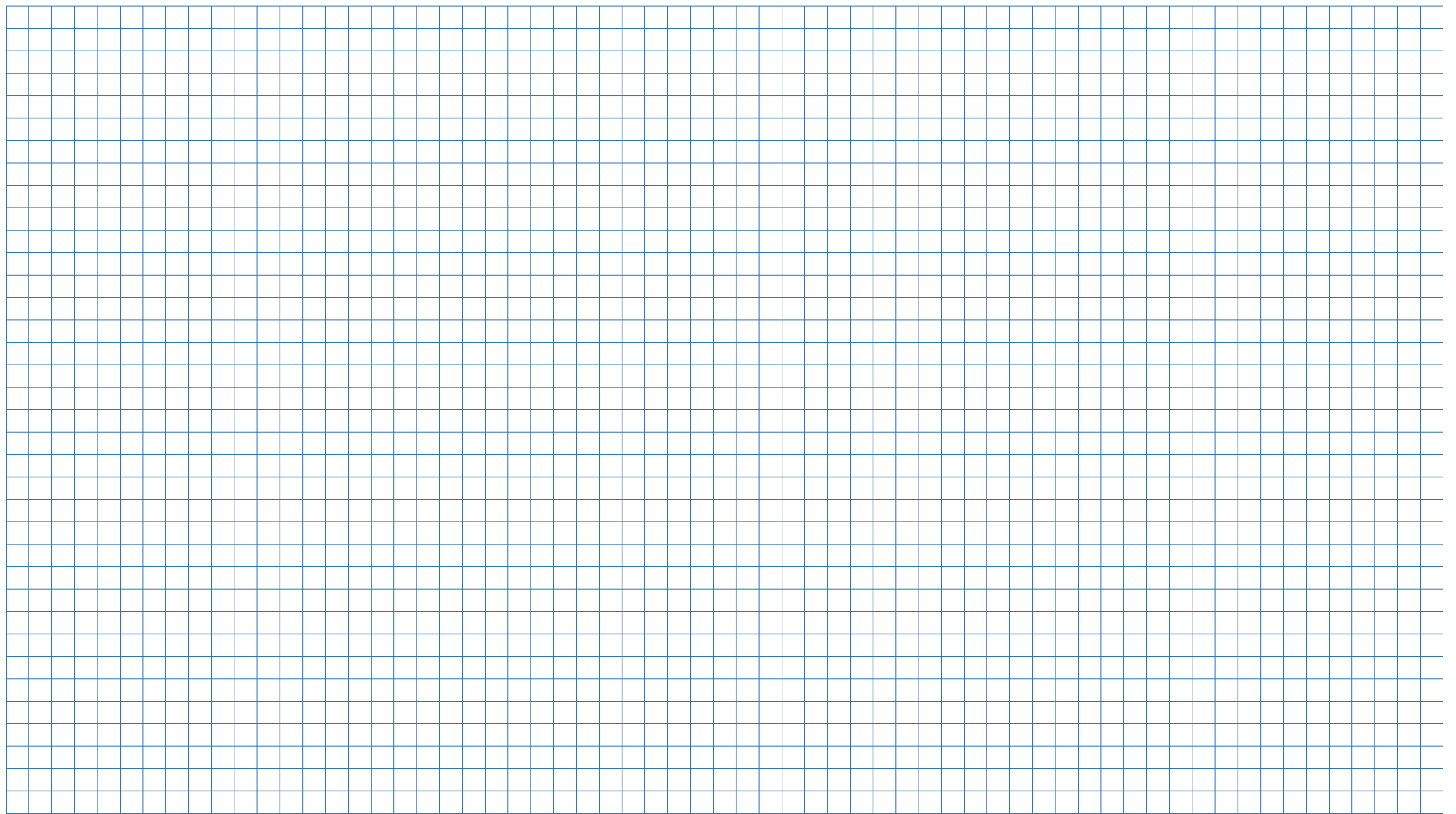 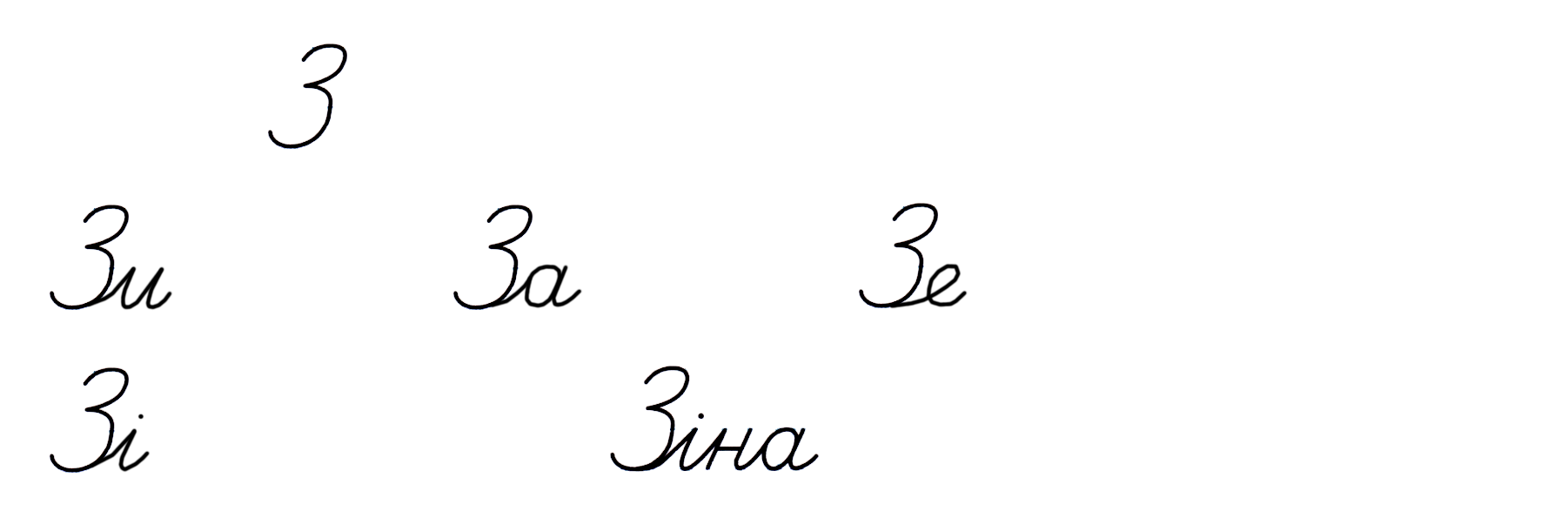 Для оздоблення класної кімнати діти виготовили 17 ліхтариків. 
10 ліхтариків були жовтого кольору, а решта — зеленого.
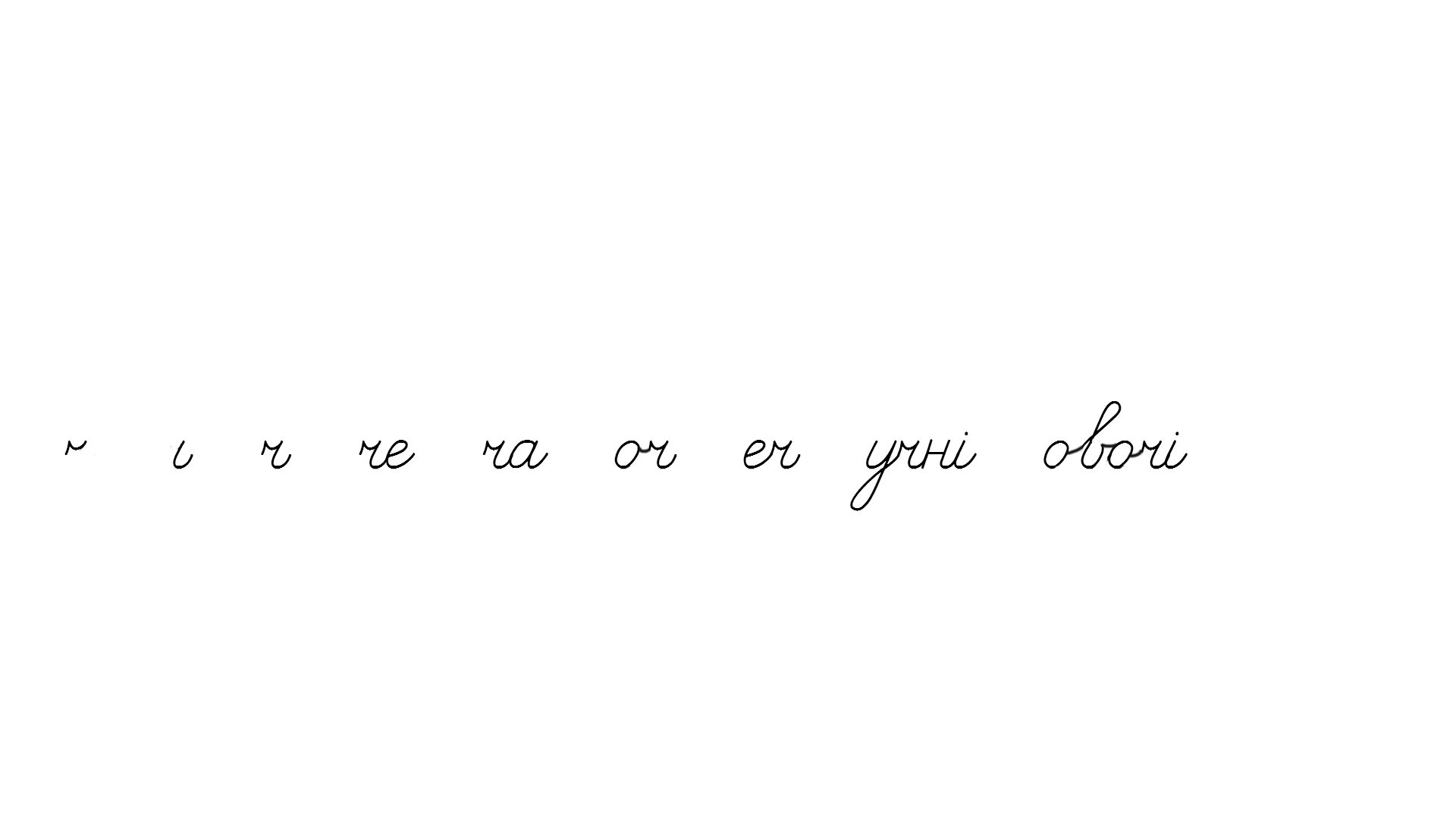 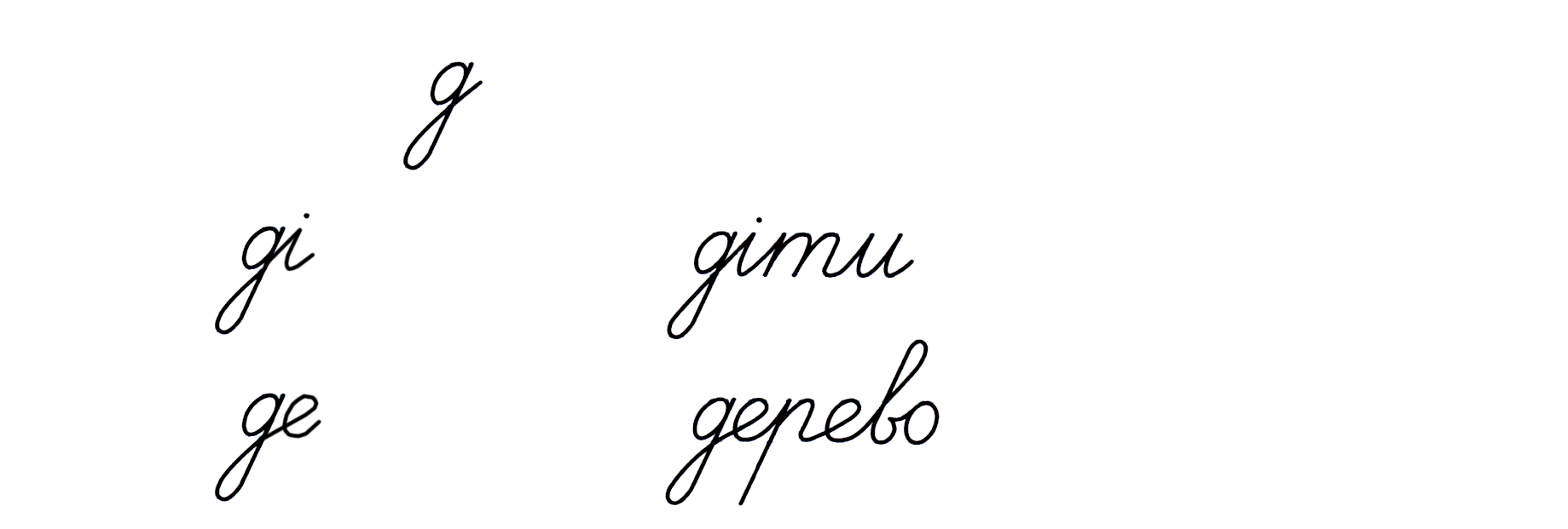 10л.
?л.
17 л.
Скільки ліхтариків зеленого кольору виготовили діти?
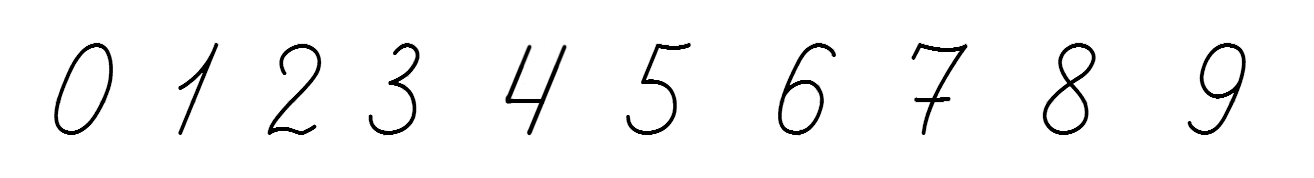 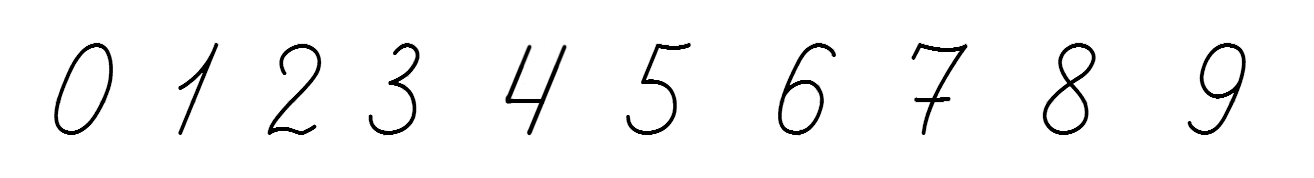 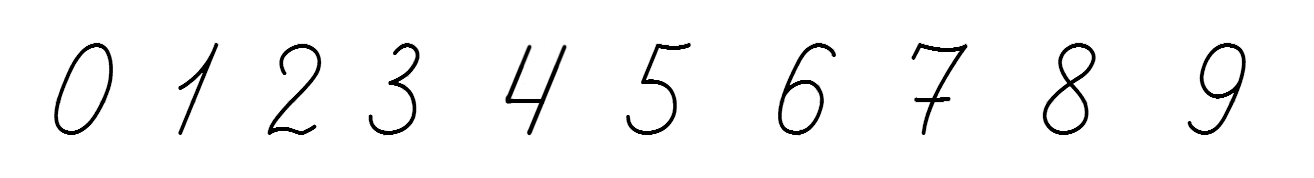 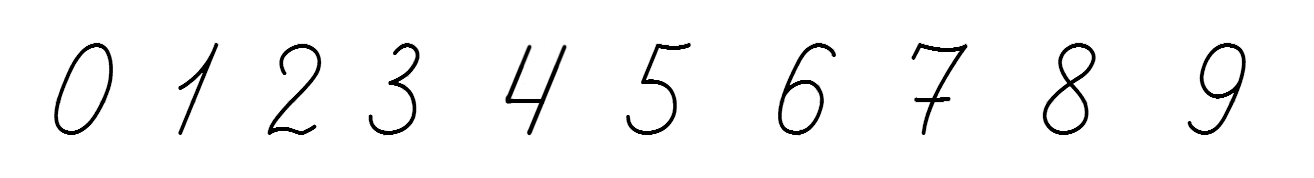 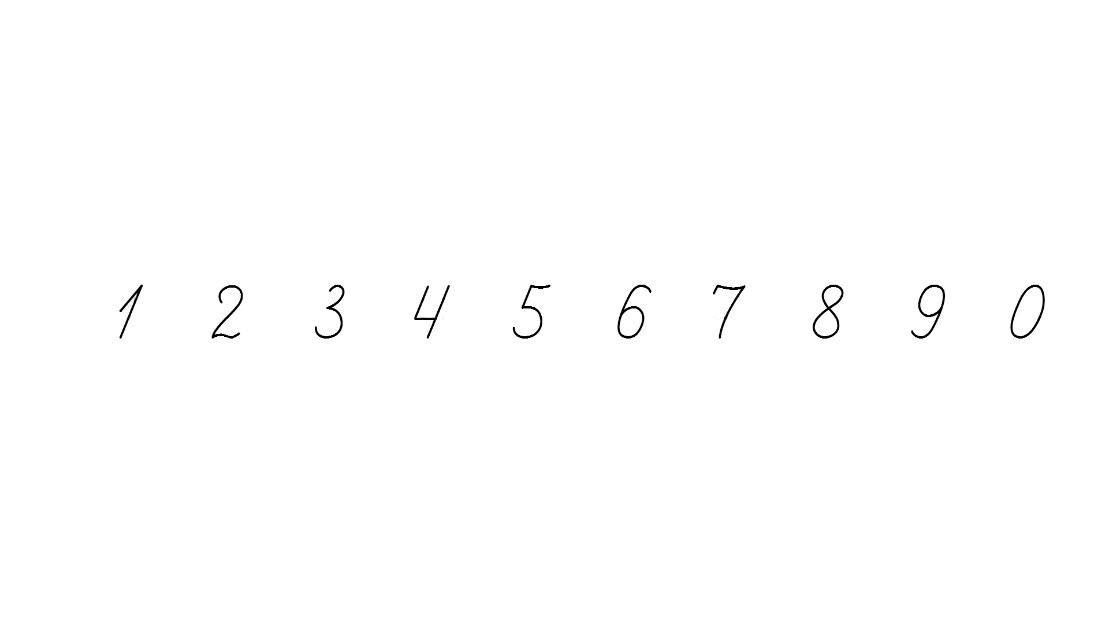 (л.)
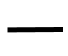 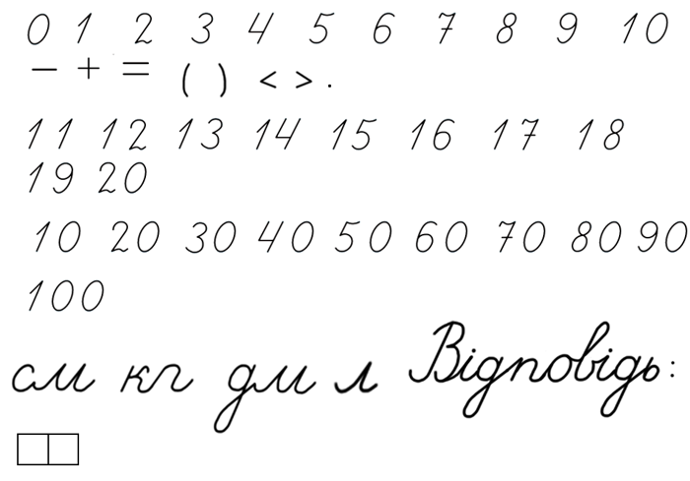 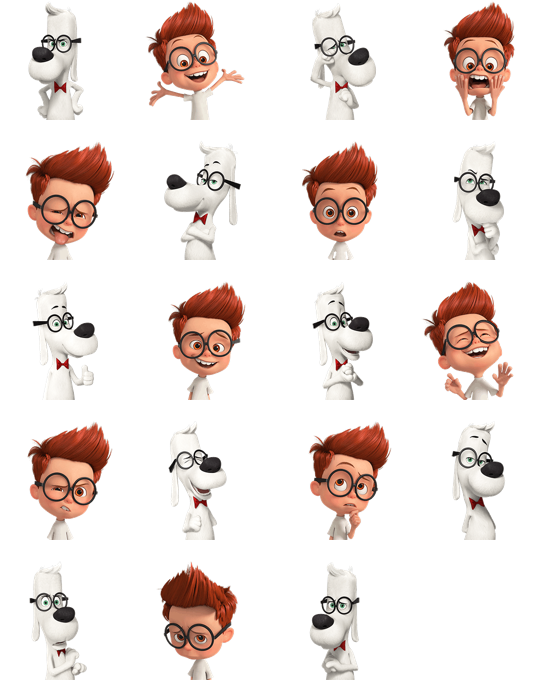 Відповідь: 7 ліхтариків зеленого кольору.
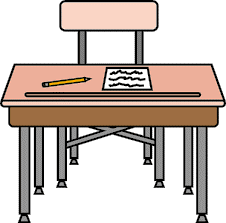 Підручник.
Сторінка
100
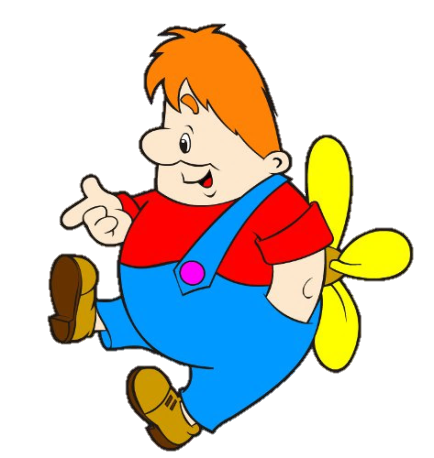 Короткий запис та розв'язування задач
2) В Карлсона 6 банок з вишневим варенням і 10 банок з малиновим. Якого варення у Карлсона більше і на скільки?
3) У Карлсона декілька банок з вишневим варенням і 10 банок з малиновим. Усього він нарахував 16 банок. Скільки банок з вишневим варенням є в Карлсона?
1) У Карлсона 6 банок з вишневим варенням і 10 банок з малиновим. Скільки всього банок з варенням є в Карлсона?
1
3
2
Задача ___
Задача ___
Задача ___
?
Вишн. –
Вишн. –
Вишн. –
6 б.
6 б.
?
16
на ?
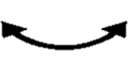 Малин. –
Малин. –
Малин. –
10 б.
10 б.
10 б.
6 + 10 = 16 (б.)
16 – 10 = 6 (б.)
10 – 6 = 4 (б.)
Відповідь:6 банок з вишневим варенням.
Відповідь: на 4 банки малинового варення більше.
Відповідь:16 банок всього.
<
Робота в зошиті
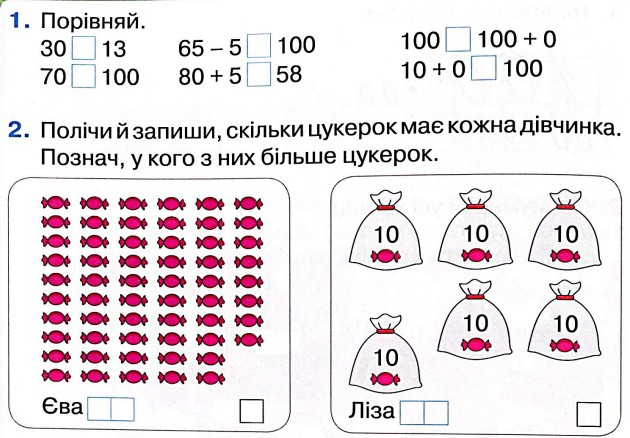 =
<
>
<
>
<
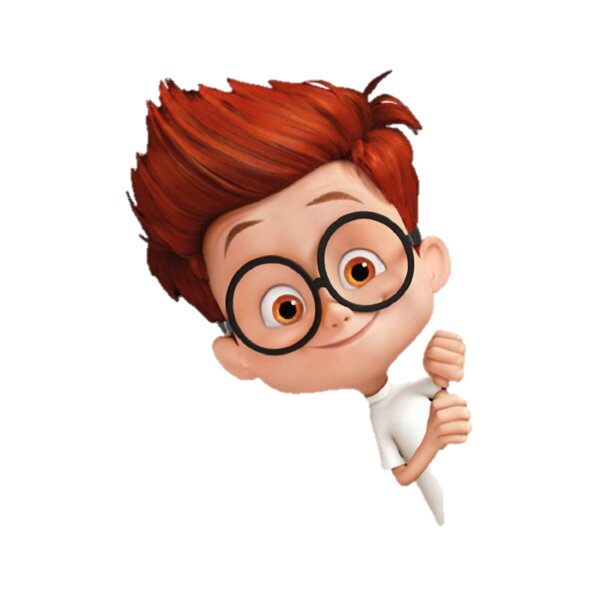 58   60
<
5д.
8од.
Сторінка
30
6д.
0од.
<
Робота в зошиті
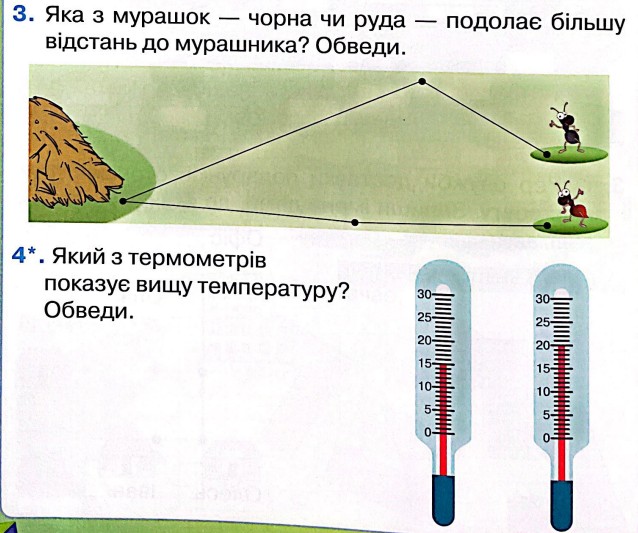 _ см
_ см
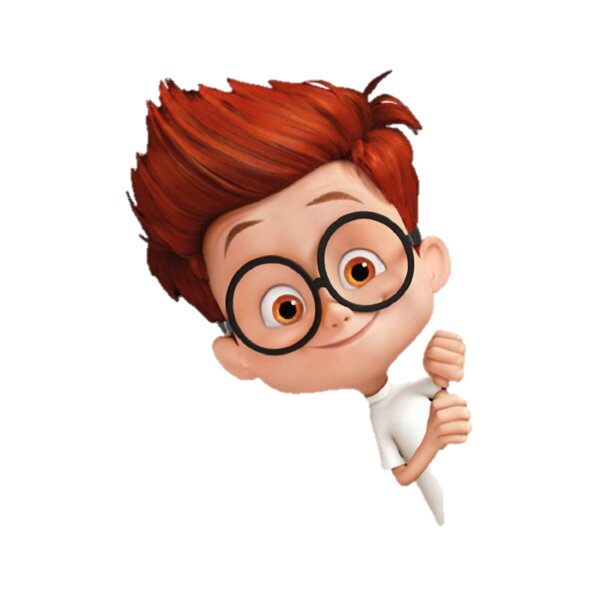 _ см
_ см
Сторінка
30
Закріплення вивченого матеріалу. Порівняння
70       70
4       50
<
=
60       5
>
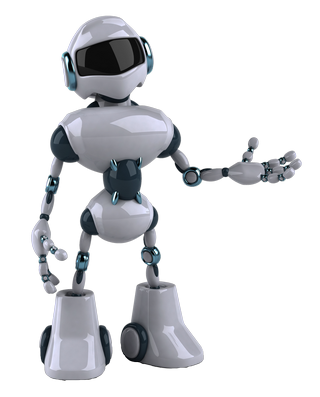 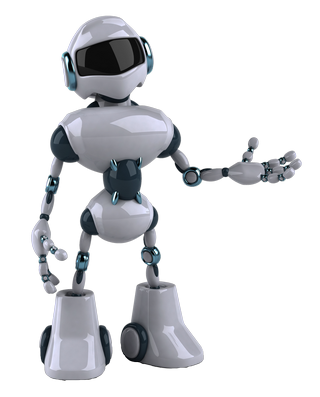 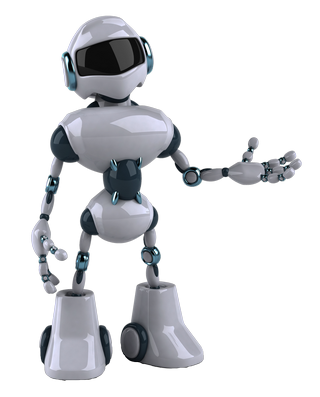 >
=
<
4 + 2       5
7 – 2      7 + 2
6 – 1       5
Online завдання
Відскануй QR-код або натисни жовтий круг!
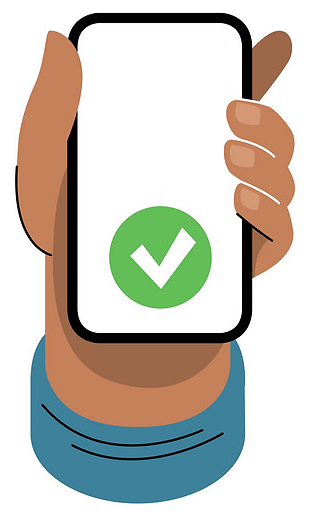 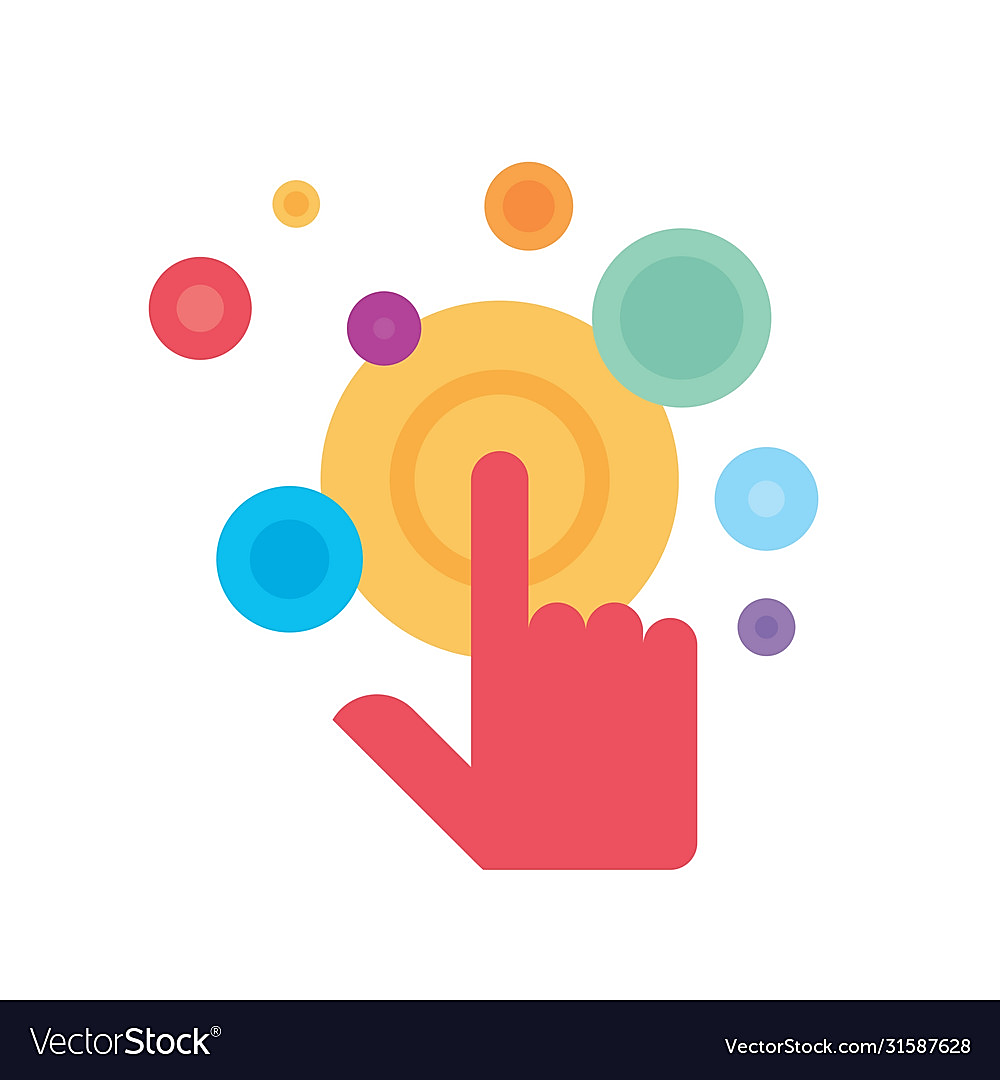 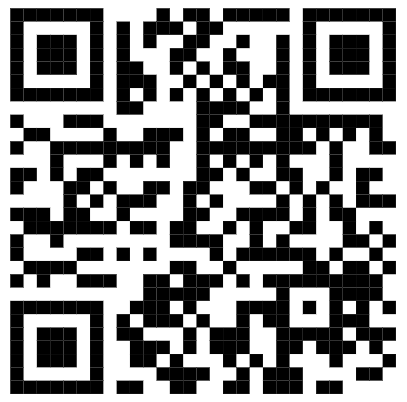 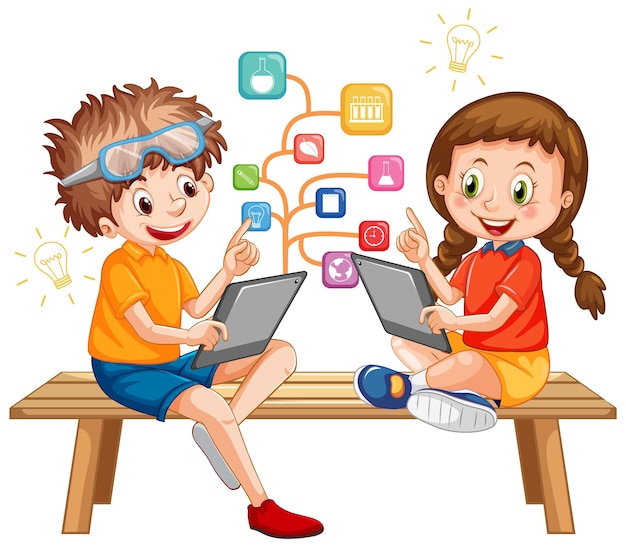 Online завдання
Відскануй QR-код або натисни жовтий круг!
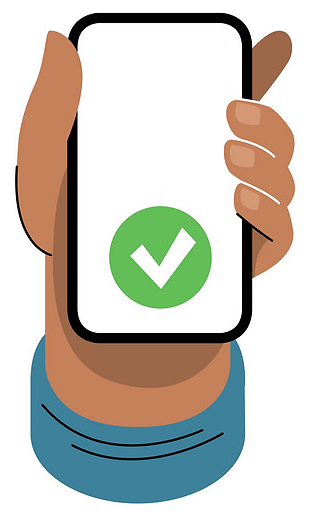 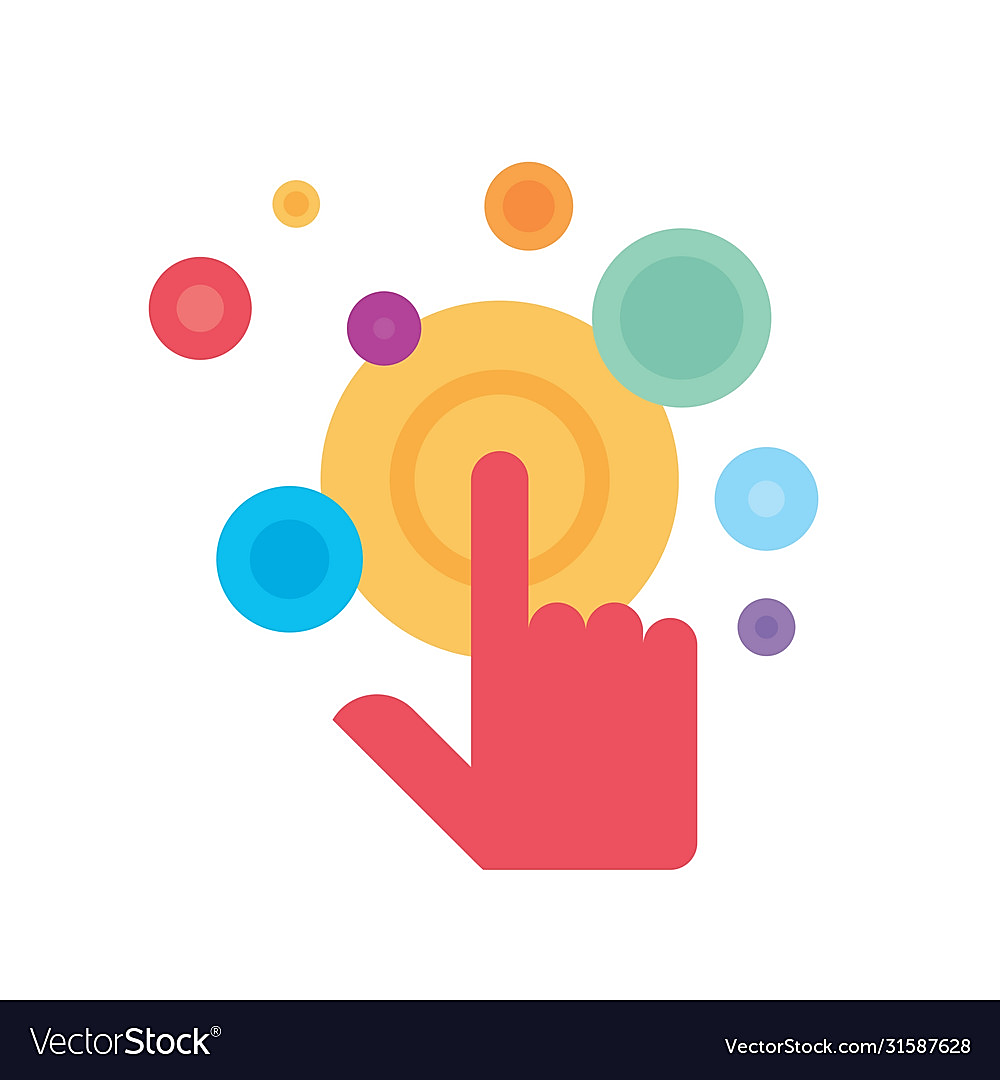 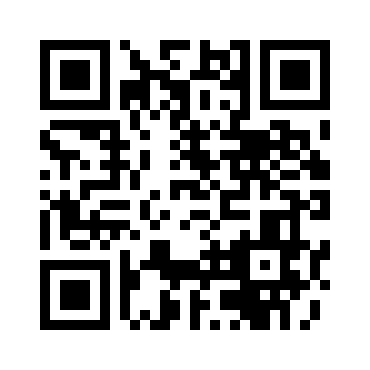 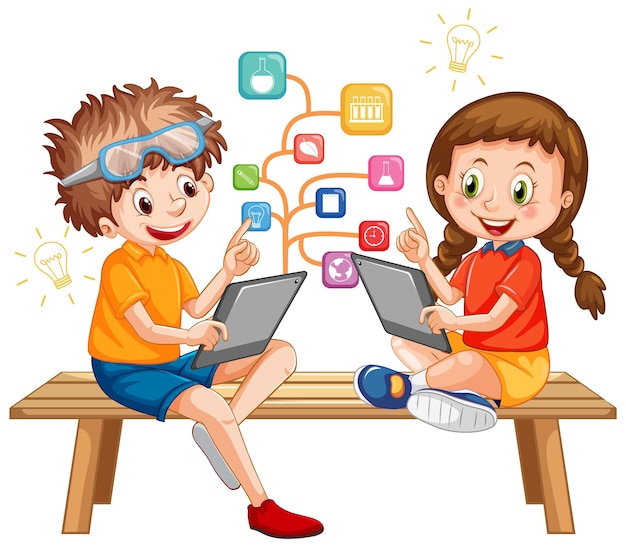 Рефлексія. Вправа «Інтерв'ю»
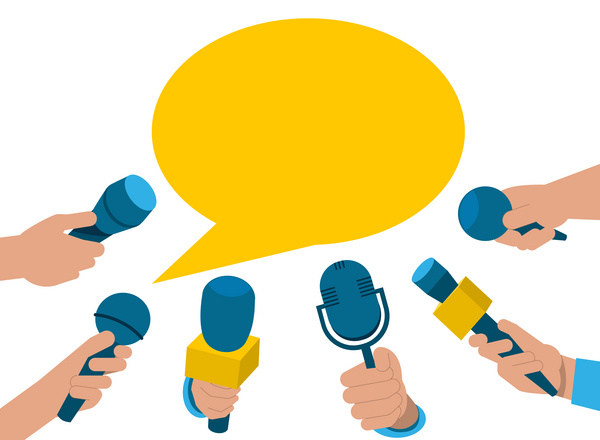 Чи було вам важко? Якщо так, то що саме?
Чого ви навчились на уроці?
Що найбільше вас вразило чи здивувало під час уроку?
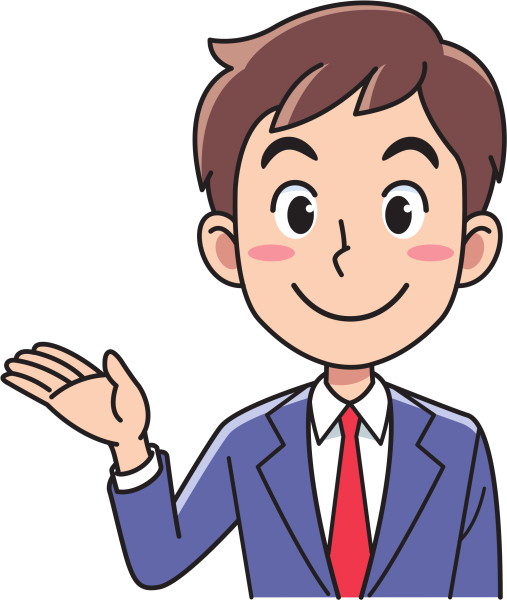